«Сказка о пасхальном яйце»
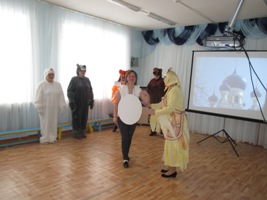 Презентация к театральной постановке 
Составитель :
Кораблёва Г.М
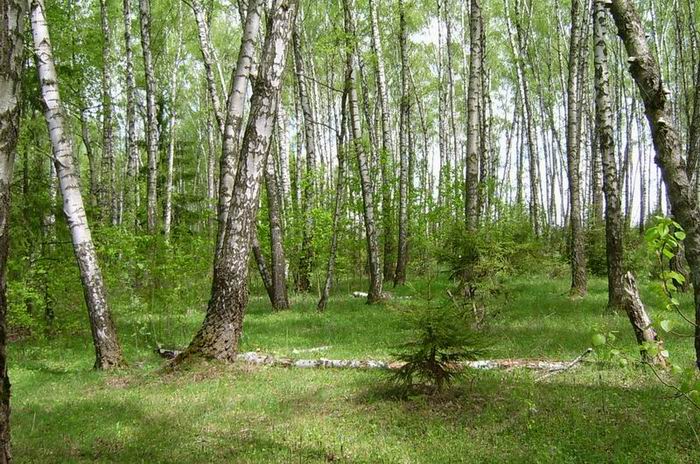 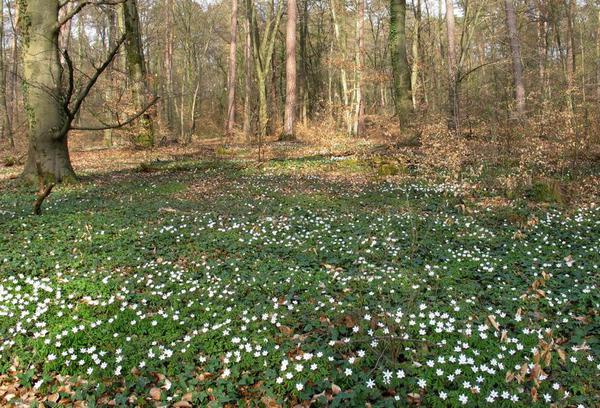 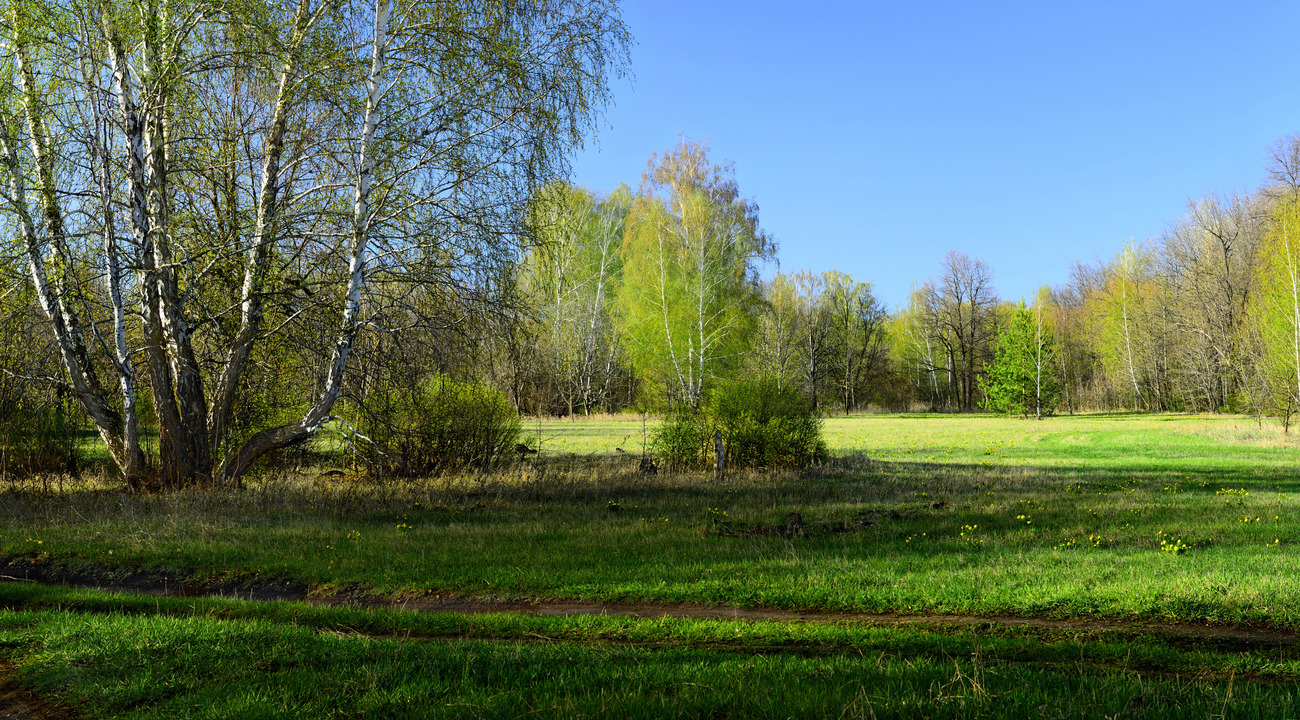 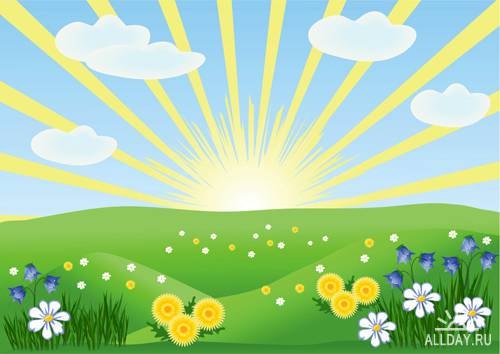 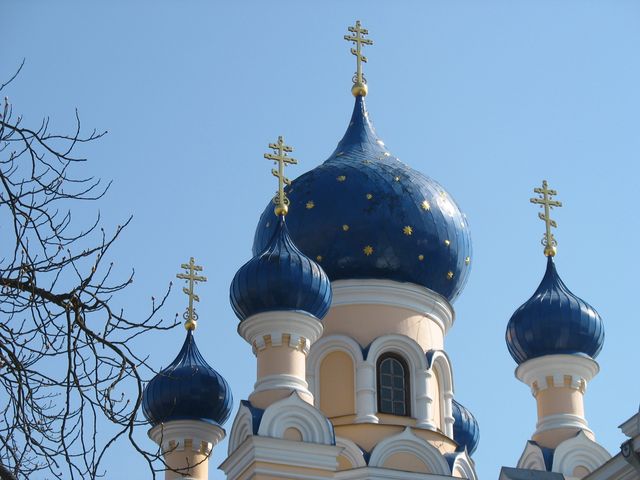 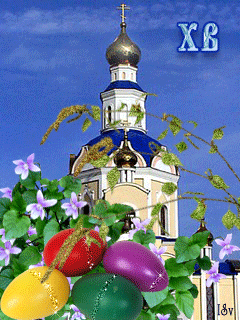 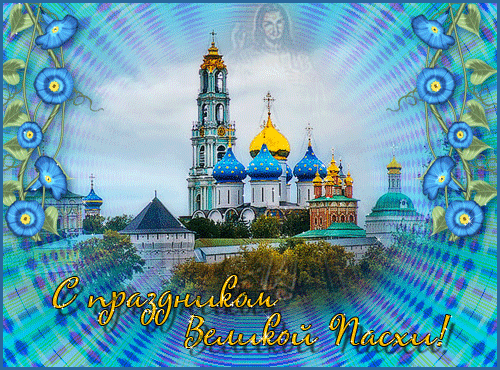 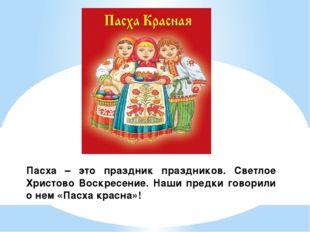 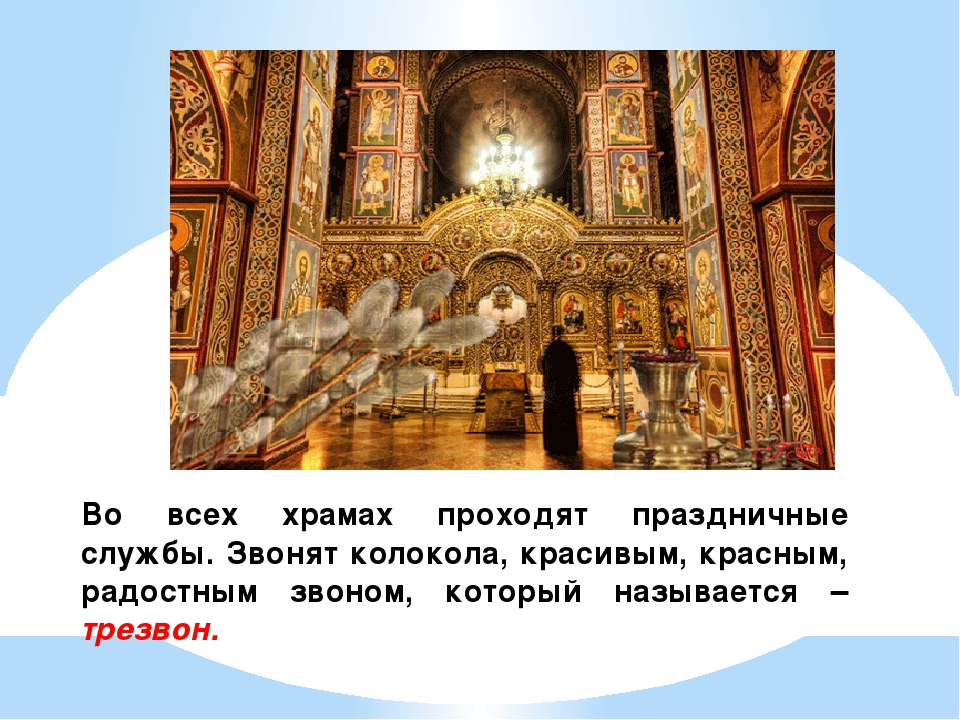 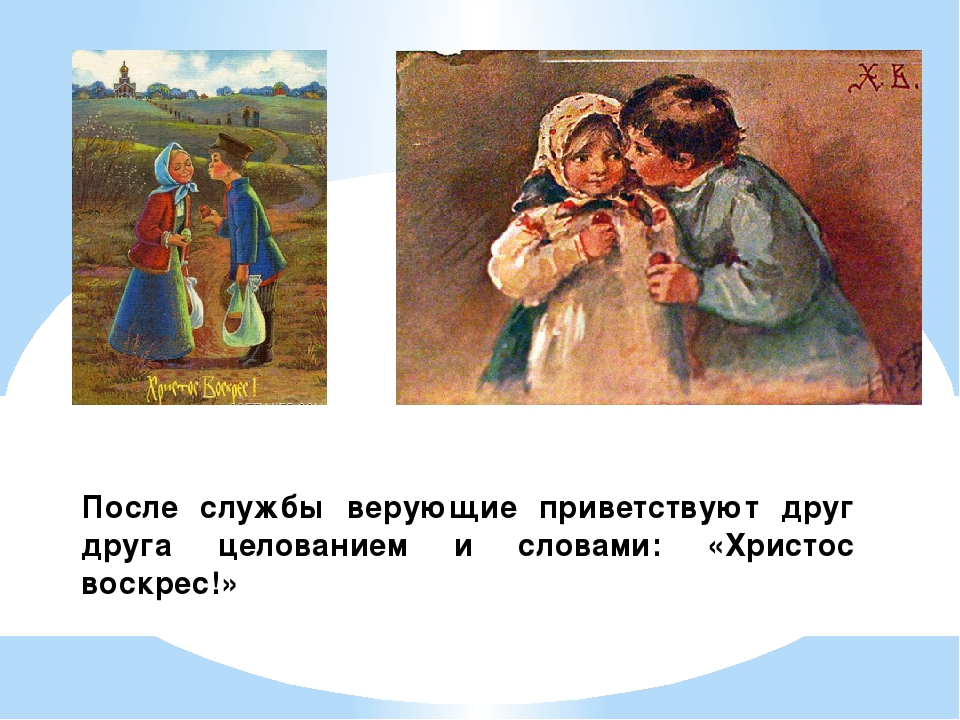 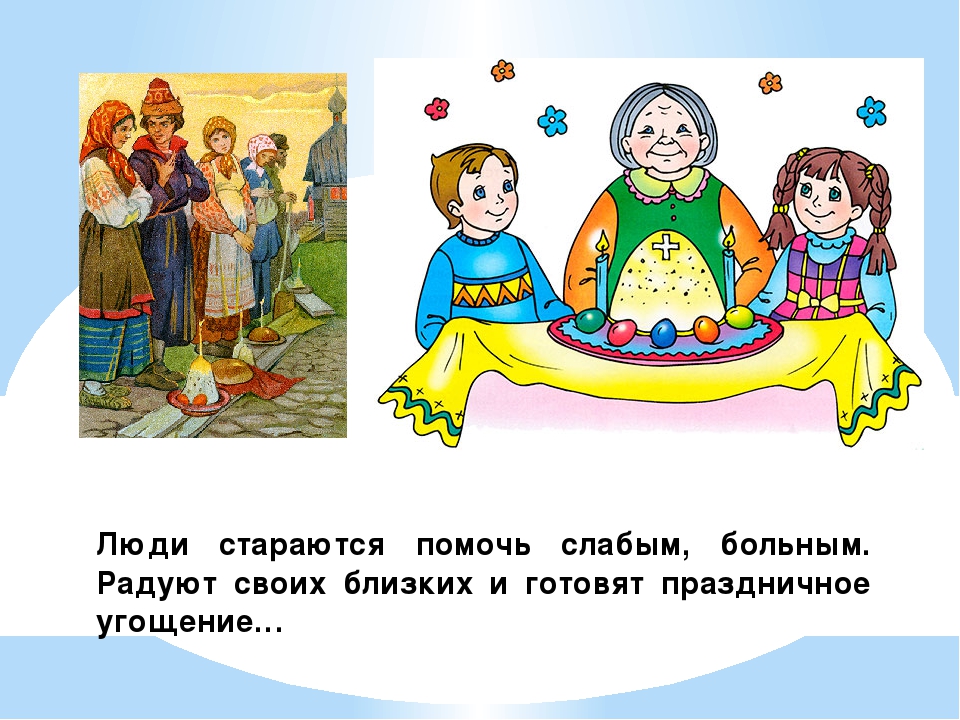 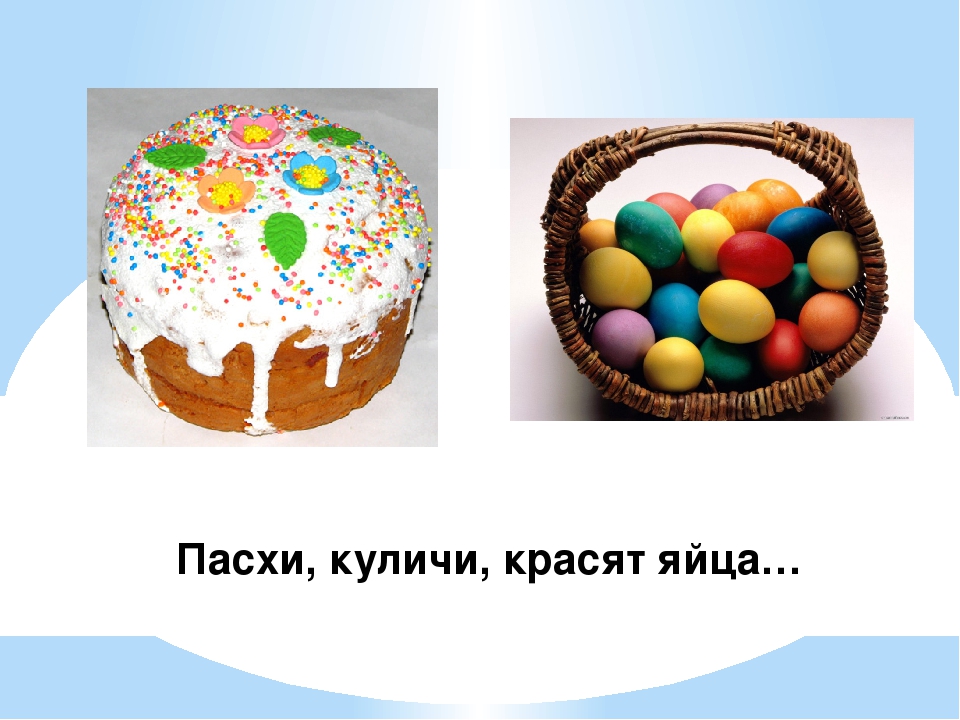 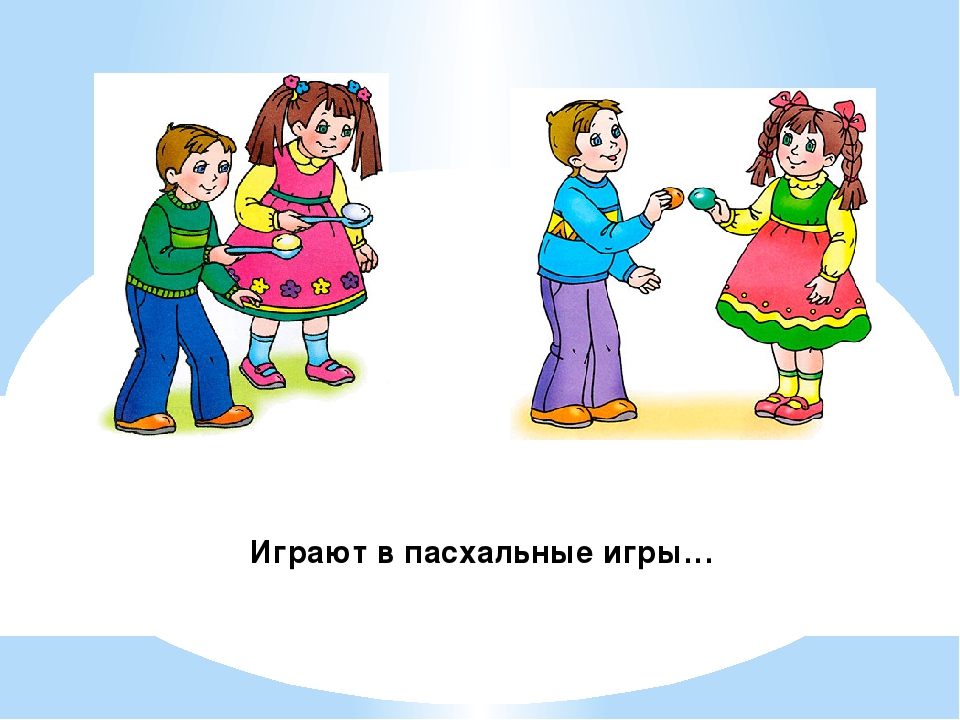 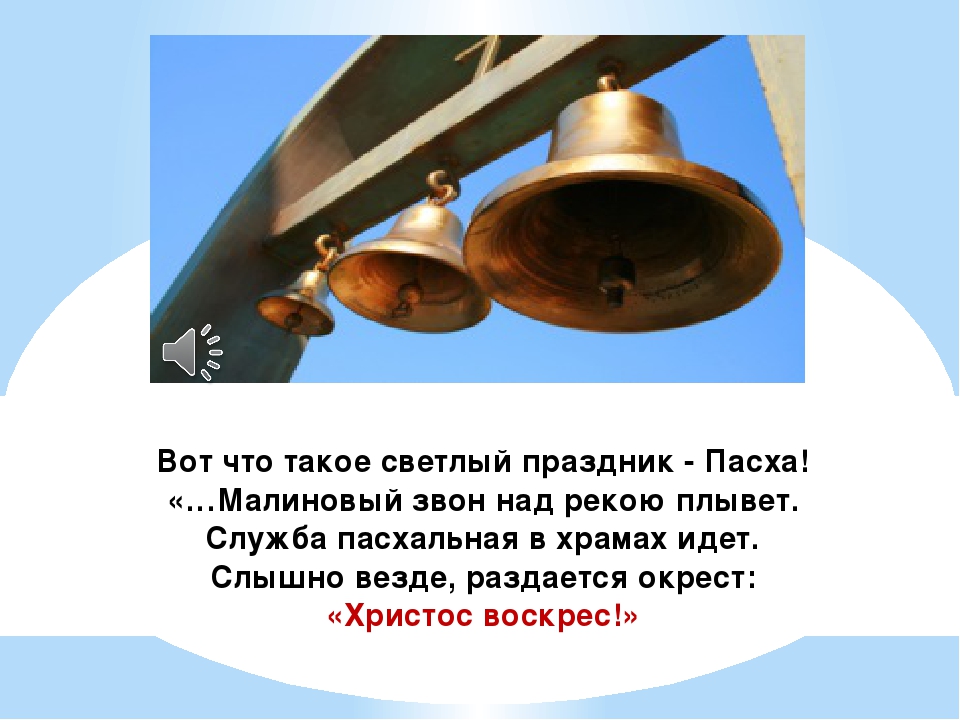